Патологија
Заболувања на желудник
Воспаленија на желудник
Хронично воспаление на желудник
(Gastritis chronica)
Gastritis chronica atrophica





Gastritis chronica hypertrophica
Акутно воспаление на желудникот (Gastritis accuta)лигавицата е лесно зацрвенета,едематозна со ерозии          или         улцерации

  


                     
                       или хеморагија
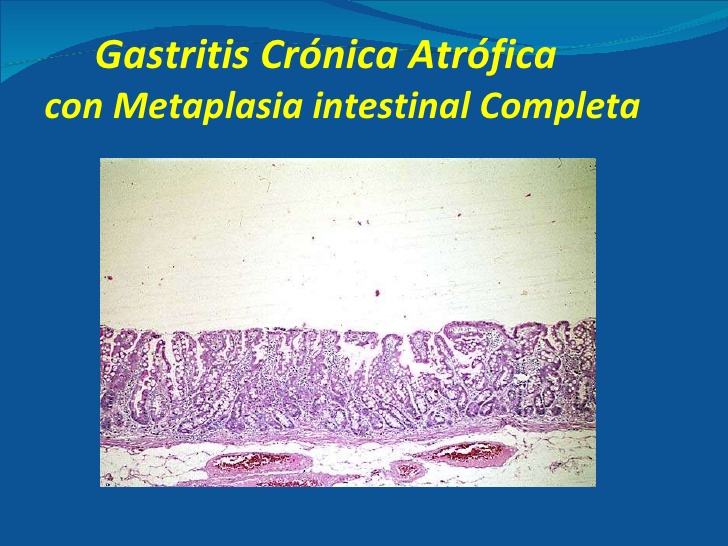 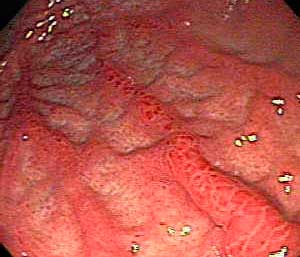 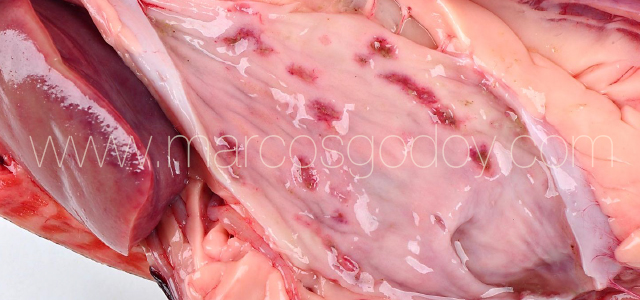 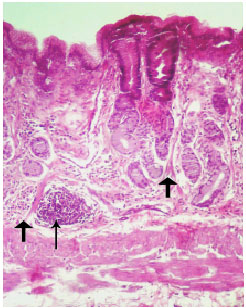 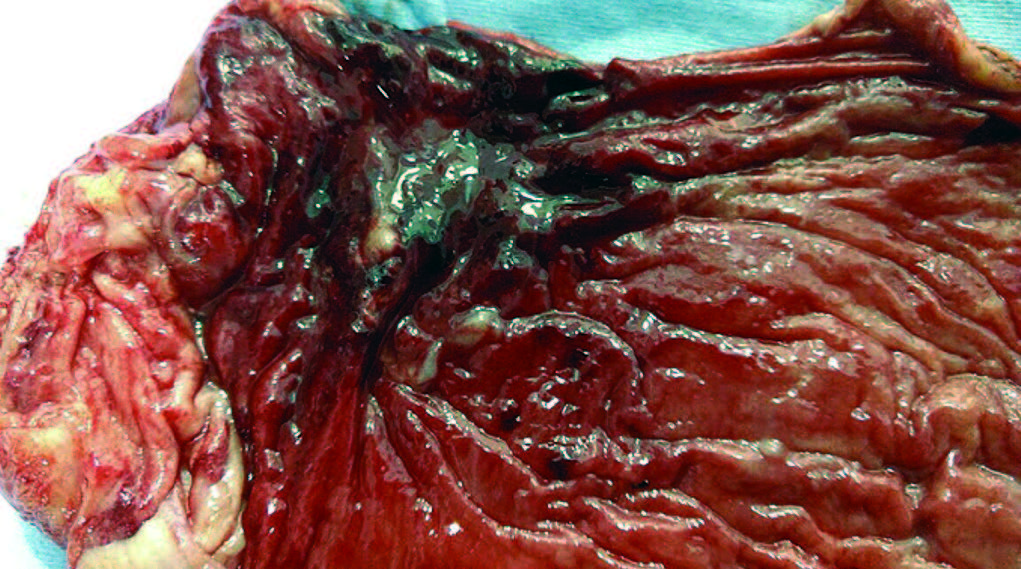 Улкусна болест (ulcus pepticum chronicum ventriculi et duodeni)
Хронично заболување, се карактеризира со улцерации на желудникот и/или дуоденумот
Етиологија:влошена крвна циркулација, кисел желудочен сок, психогени фактори
Патоанатомски промени: базата и рабовите на улкусот се покриени со тенок слој на некротично ткиво. Под него е слојот на воспалителни клетки (леукоцити доминираат). Под него има слој на младо гранулационо ткиво на кое се надоврзува зрело сврзно ткиво кое може да го има и на серозата на желудникот
Заздравување: дефектот се пополнува со зрелосврзно ткиво која се препокрива со регенериран епител од лигавицата
Тумори на желудник
Малигни тумори на желудник
    најчест е аденокарциномот



     а поретко се јавува и лимфосарком, како и леомиосарком
Бенигни тумори на желудник
    - најчест е полипот кој може да биде поединечен



Или мултипли
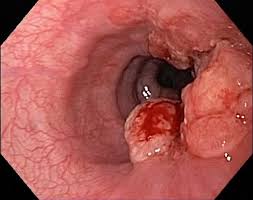 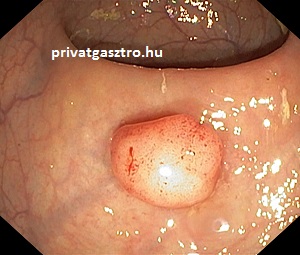 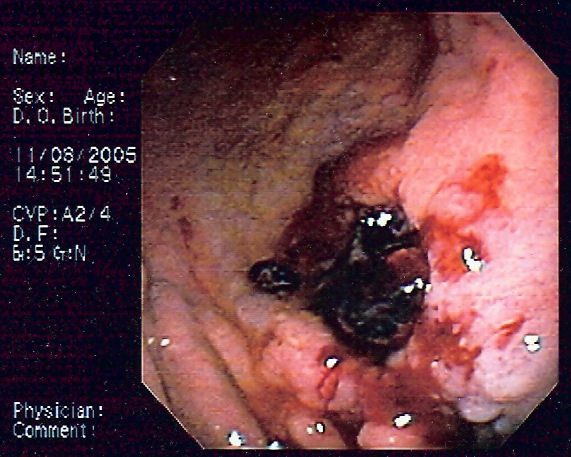 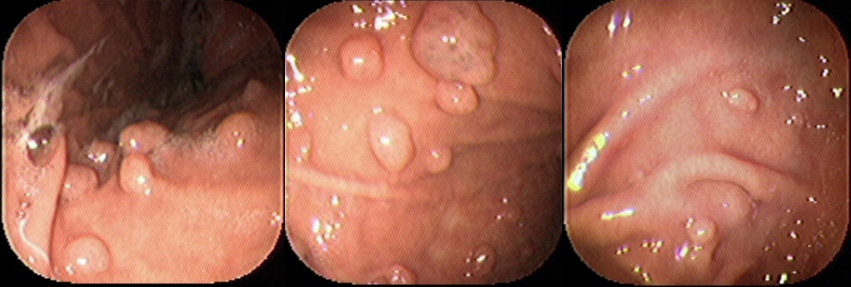